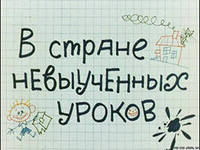 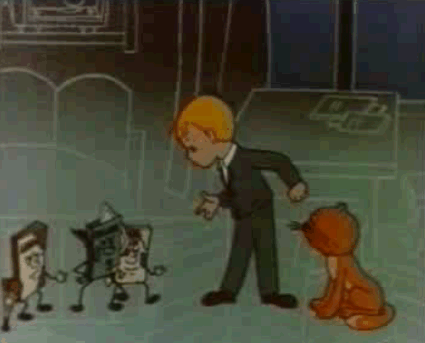 с  х . лмаво  дв . ре
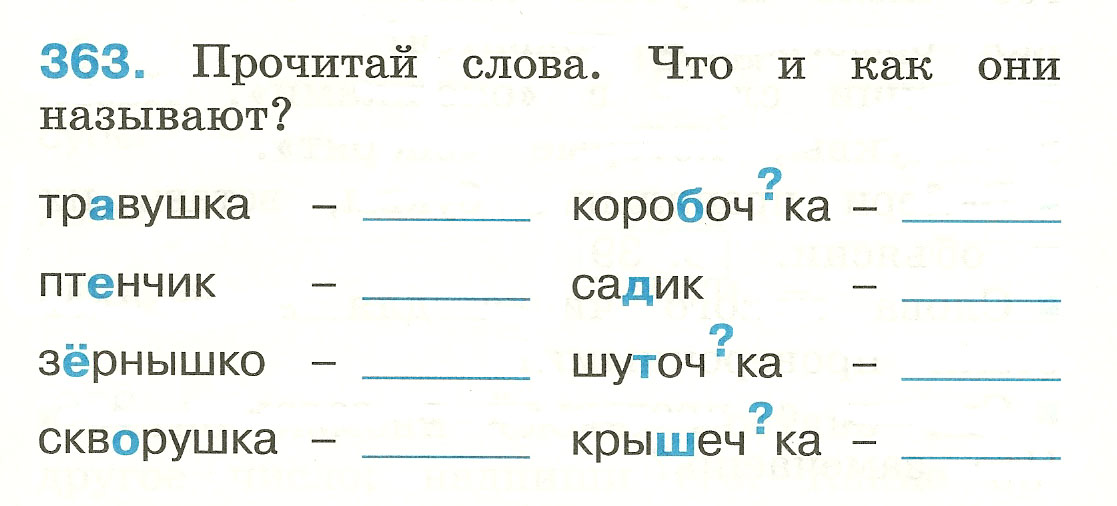 Чтобы …, надо…
   Для этого можно однокоренным словом назвать предмет ласково или представляя его маленьким.
Способы проверки орфограммы в корне:
Изменить число:ед. ч.         мн. ч.

Изменить по команде вопроса
         кто?     или     что?

Назвать предмет ласково.
1 вариант:
М..лютка, ст..рушка. ст…рик, б…гун, в…дитель, стр…итель, л…сник,  х…трец, д…бряк, см..льчак, т…хоня.
  
2 вариант: 
Х…трец, д…бряк, см..льчак, т…хоня,  м…лютка, ст…рушка. ст…рик, б…гунн,  в…дитель, стр…итель, л…сник.
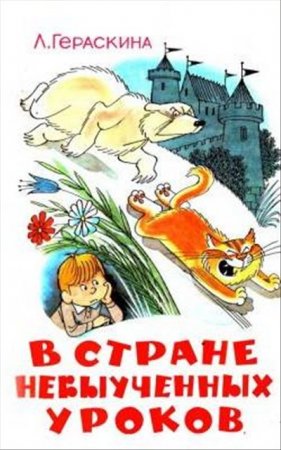 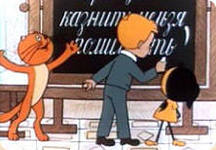